DB Project
Database Systems
Spring 2013
1
Database project – YAGO
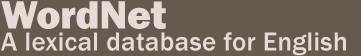 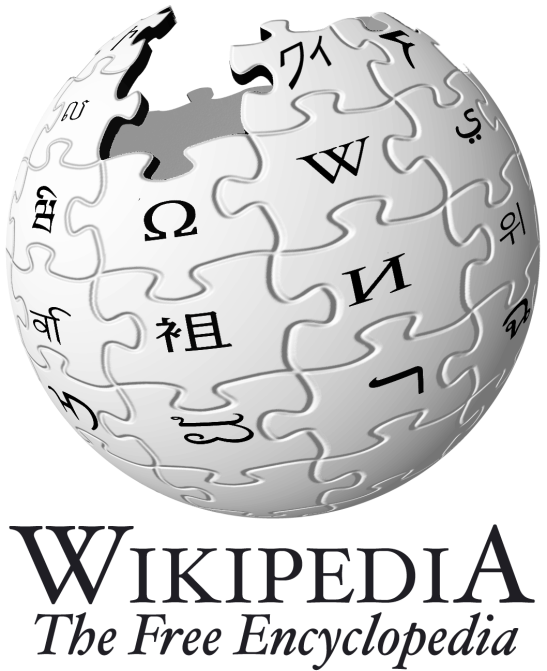 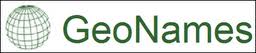 Yet Another Great Ontology
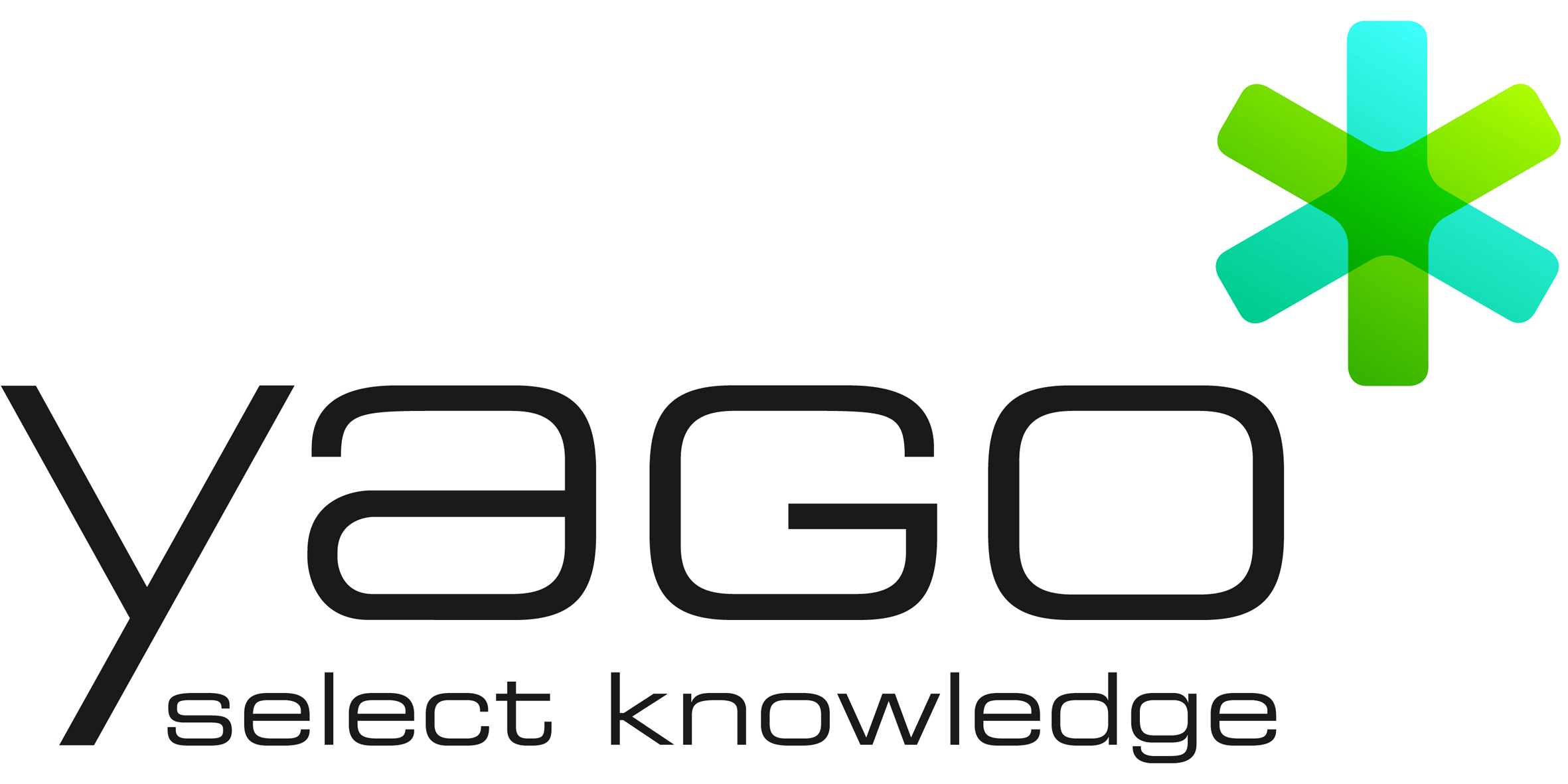 2
About YAGO*
A huge semantic knowledge base
knowledge base – a special kind of DB for knowledge management (e.g., facts)
Semantic – related to the Semantic Web where presentation is assigned a meaninghttp://www.youtube.com/watch?v=TJfrNo3Z-DU&feature=player_embedded
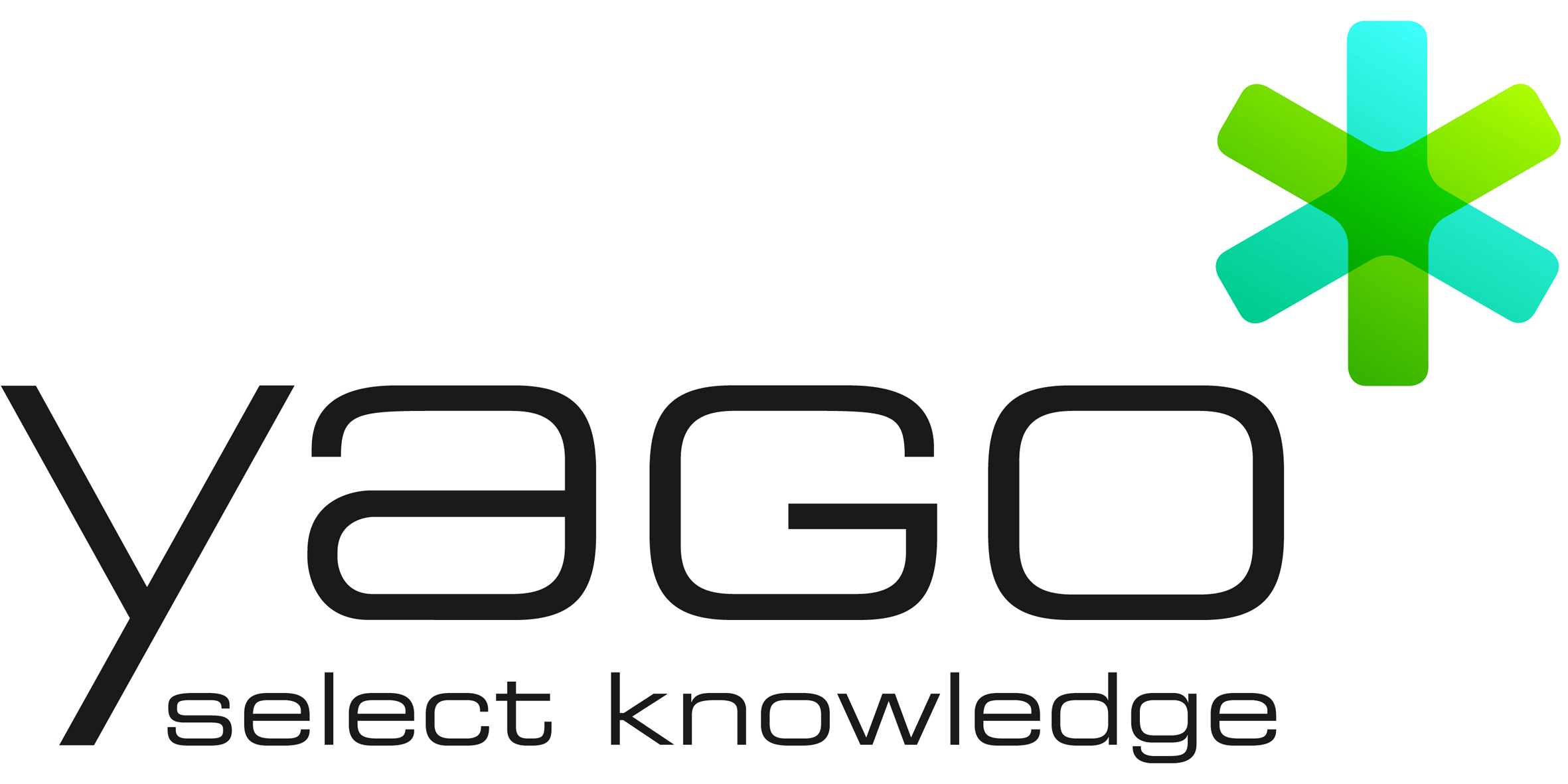 3
* Fabian M. Suchanek, Gjergji Kasneci and Gerhard Weikum, YAGO - A Core of Semantic Knowledge, WWW ‘07
YAGO is an Ontology
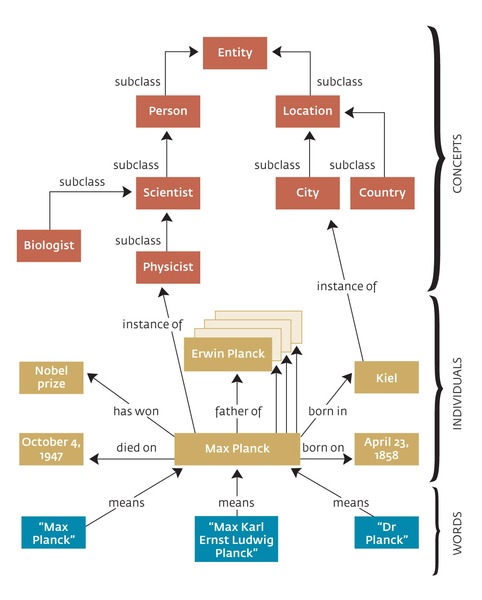 A Taxonomy of concept classes





At the bottom – instances, facts about instances
This is typically the interesting part
4
A fact
A particular relationship that holds between two instances 



Or, an instance and a literal (string)
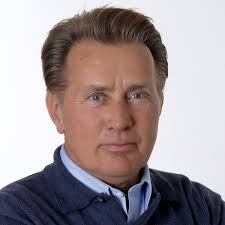 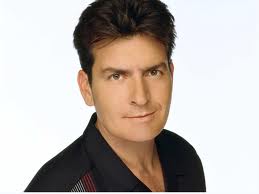 hasChild
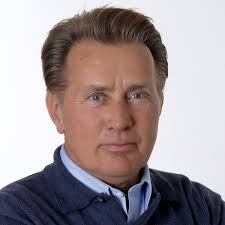 isPreferredMeaningOf
“Martin Sheen”
5
Graph of facts
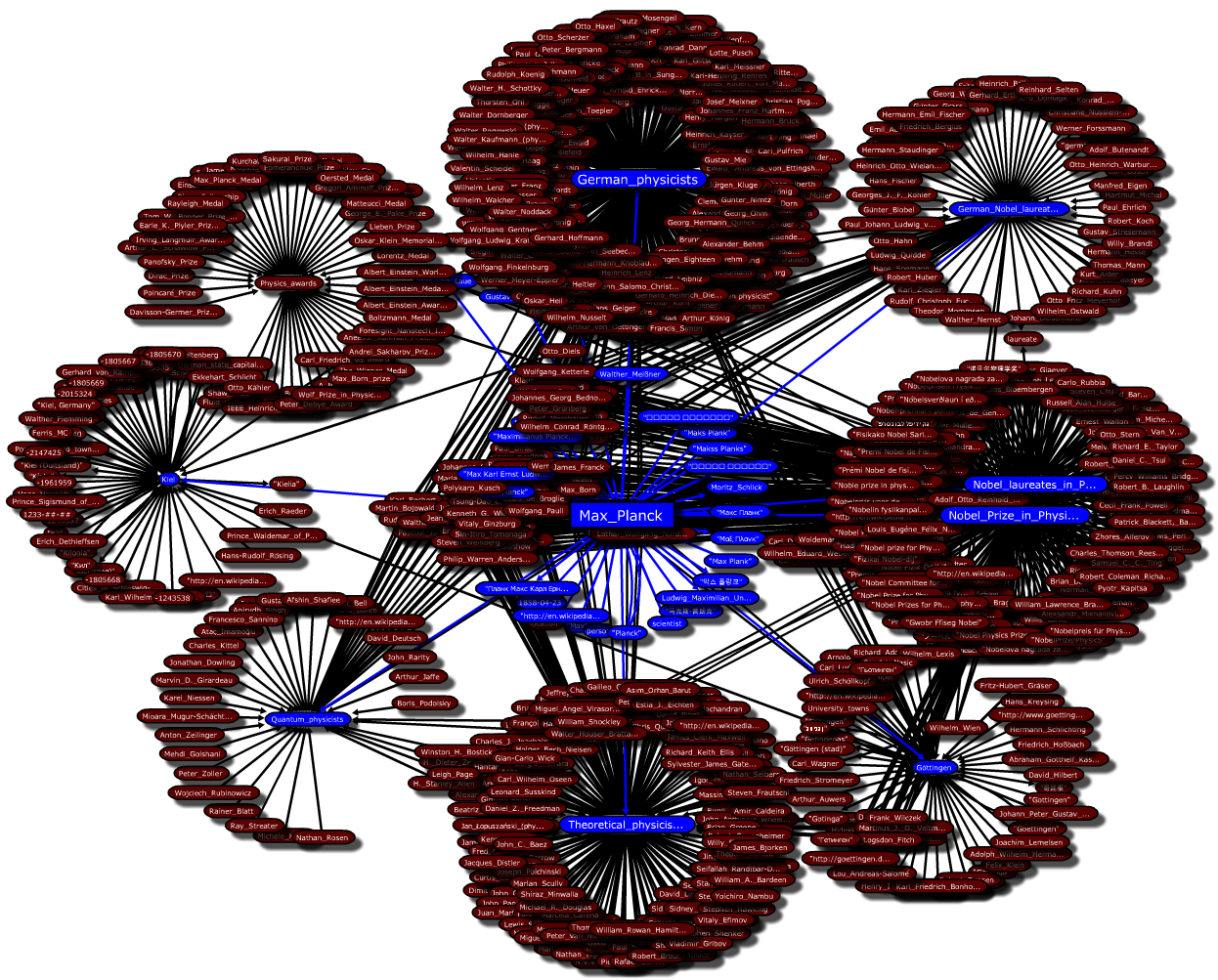 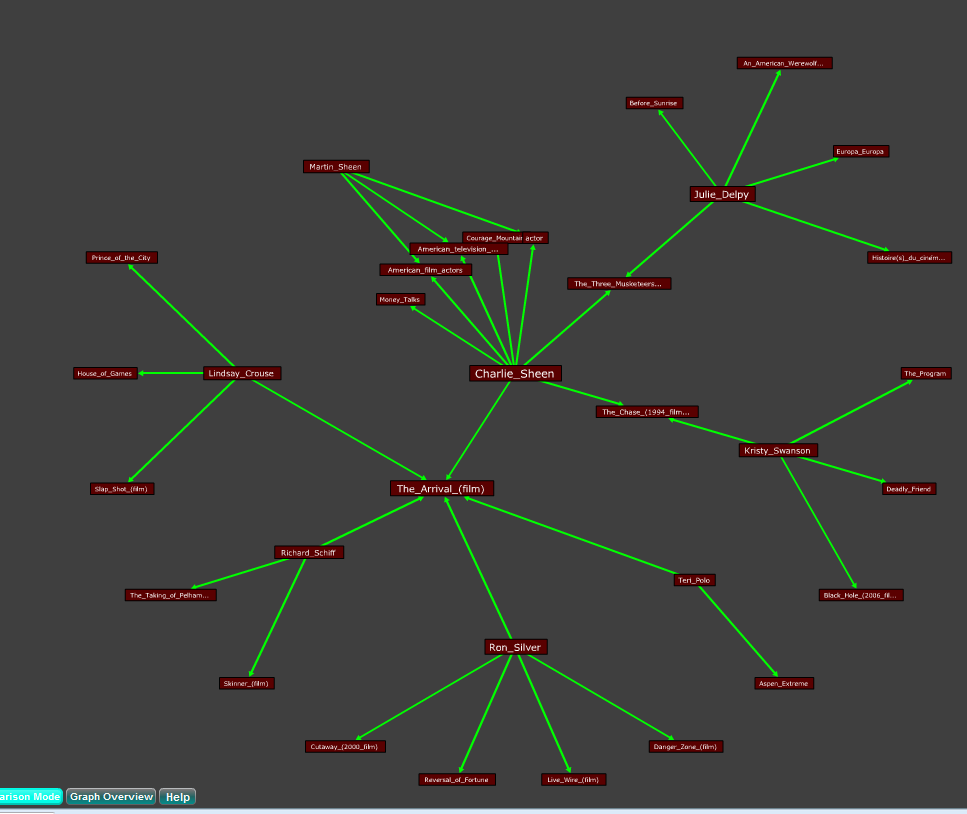 6
More about YAGO
More than 10 million entities
More than 120 million facts
High (but not perfect!) accuracy
Connections with other ontologies (DBPedia, SUMO, Freebase…)
Over 11 research papers (Max Planck team) with over 1k citations
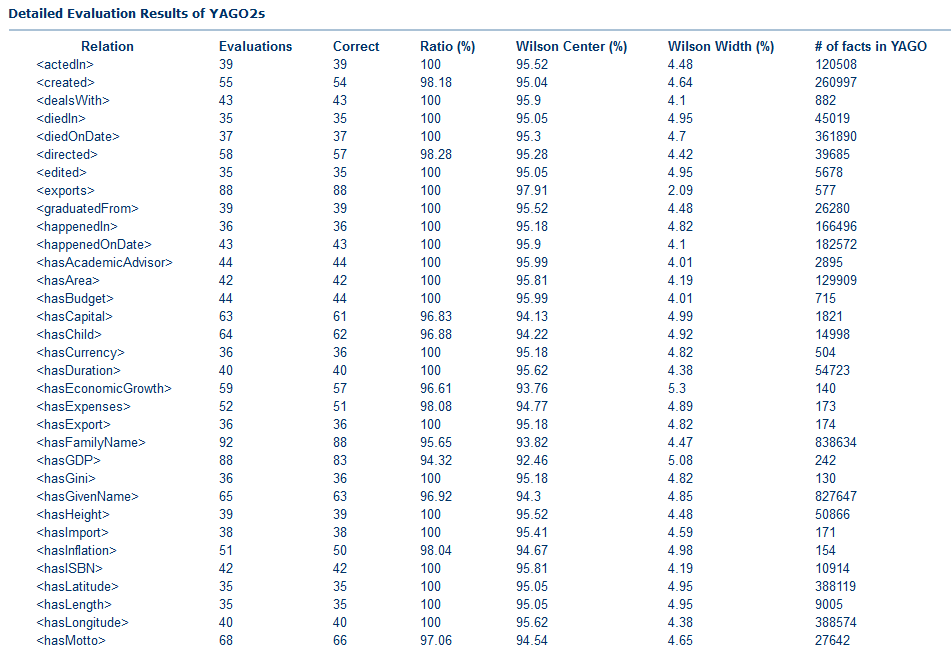 7
Database Project - Goals
Project goal: to tackle and resolve real-life DB related development issues

Including
DB design
Query writing
DB programming
Application design
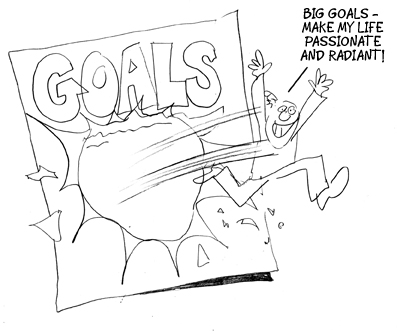 Database Project - Requirements
Think of an application
Useful and creative!
Design a DB schema
According to available data
And the application usage
And principles of DB design
Load and flatten data from YAGO
Update the Database
Write an application (with UI)
Usable and fault tolerant
Accessing the data via efficient queries/updates
According to principles of coding
Support manual updates and updates from YAGO
9
1. Think of an application
Could be anything! As far as your imagination goes
YOU should want to use it…
Tip: first inspect the available data
Tip: must-have and nice-to-have features
The application can be interesting even if the UI is simple
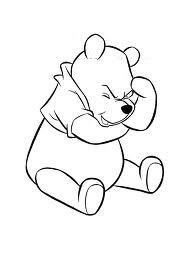 10
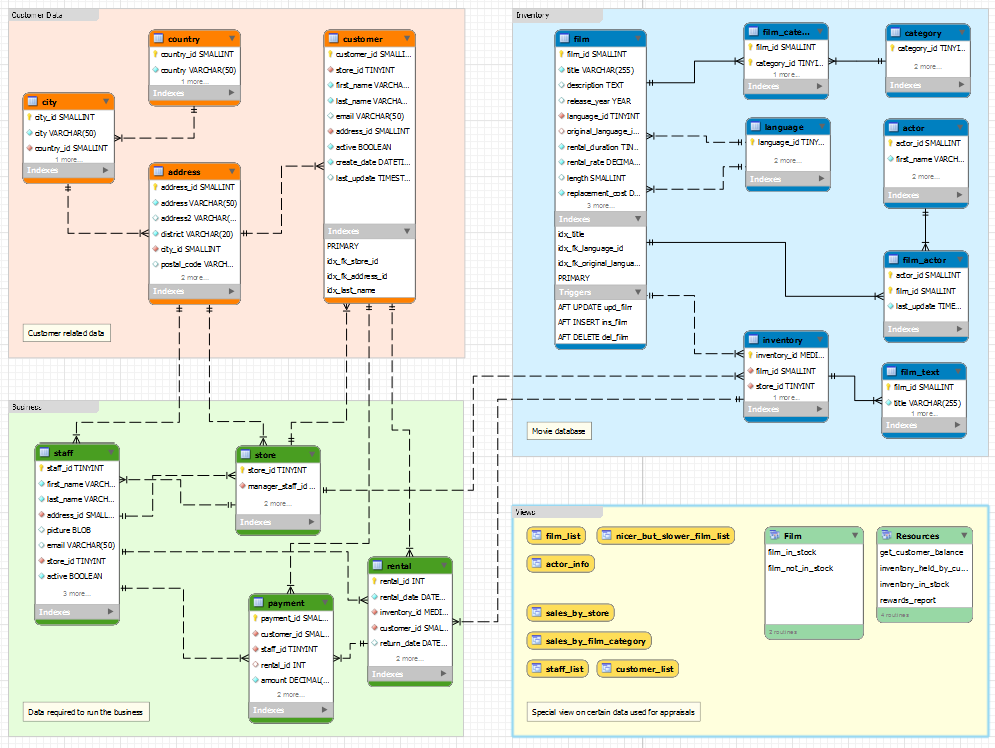 2. Design a DB Schema
Tables, indexes, keys and foreign keys
Avoid redundant information
Allow efficient queries
The script for generating the schema should be submitted with the project

More about design in the following lectures
11
2. Creating the SQL Script
http://dev.mysql.com/doc/workbench/en/wb-manage-server-export-to-disk.html
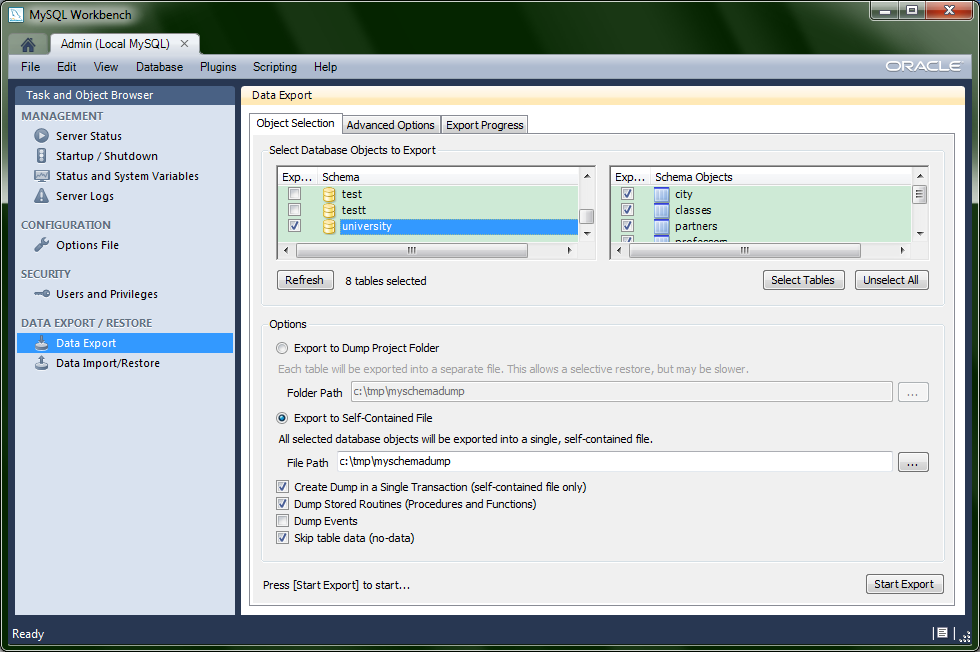 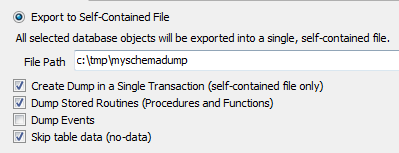 12
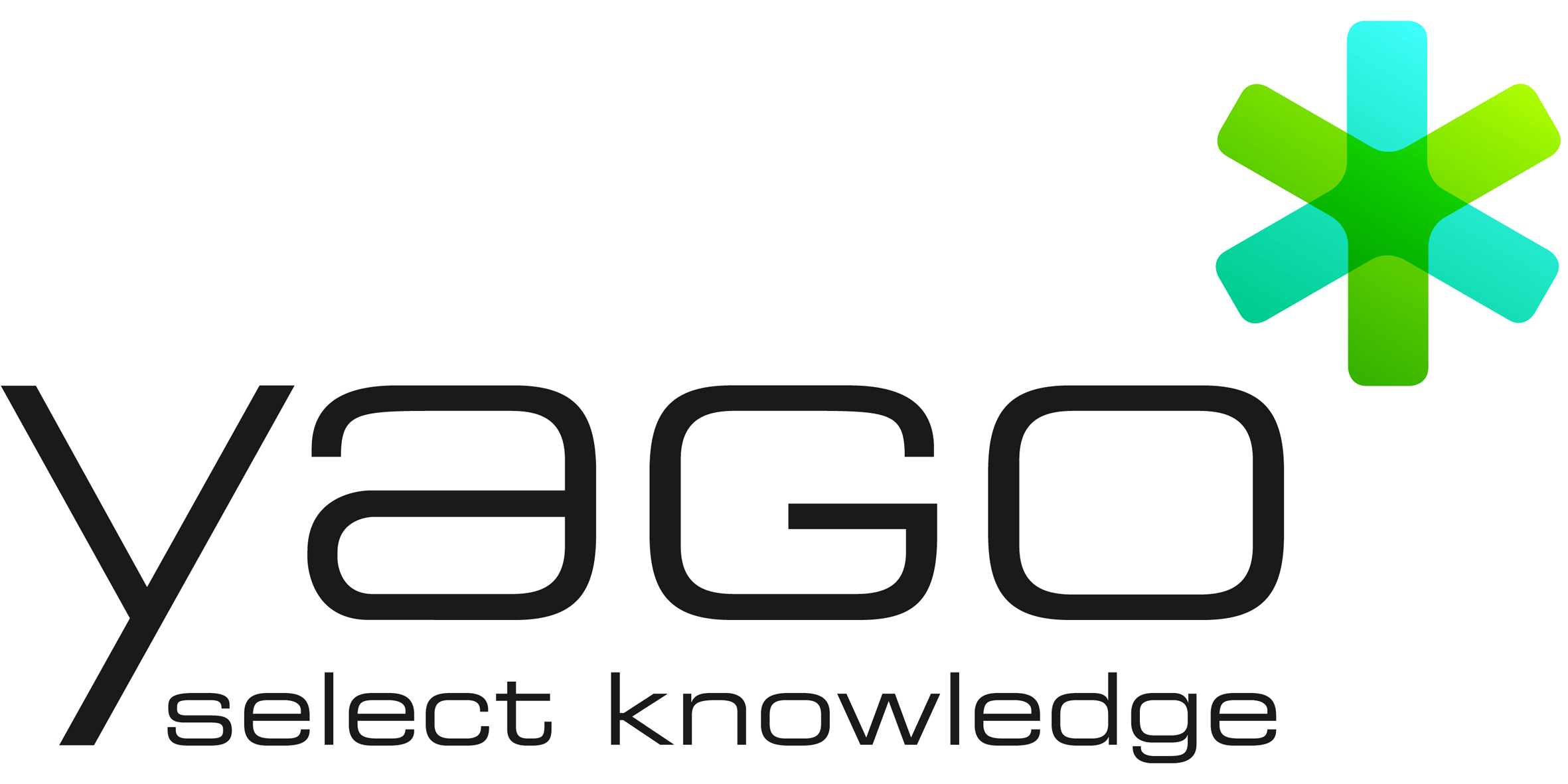 3. Load data from YAGO
The entire database of YAGO is freely available online
Extract relevant parts (entities, facts)
Insert into flat tables
A few facts may be used for one record
E.g., the actor record for Martin Sheen will include his first and last name, birth date, residence, etc.
(But not the films he did… why?)
We discuss this in detail next
13
4. Update the DB
The data should be written to the DB
Before submission you will update your schema in the school MySQL server
Including relevant IDs
Actor_id, film_id,… (Must be integers in MySQL!)
Auto-incremental or based on YAGO ids
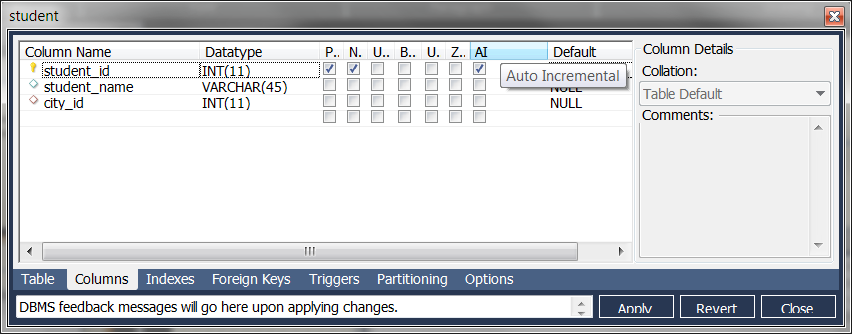 14
5. Write an application
In java, using JDBC
Desktop application
SWT for GUI (other open-source packages such as Swing, Qt Jambi…)
Any other open-source packages, except hibernate and similar packages
According to DB programming principles 
Important: separate the code of the UI, the core logic and the DB
15
5. Write an application (cont.)
Using the DB data
Efficient queries / updates
Important for user experience
Use indexes!
Interesting queries / updates
Search for specific data
According to your application
16
5. Write an application (cont.)
Should be usable and easy to understand

Should be fault tolerant
Every exception should be caught, and a user-friendly message should be displayed

Test your application 
Install on different environments
Portable:
Copy-paste, create DB schema, edit configuration and… play!
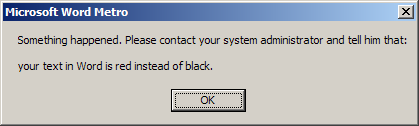 17
6. Support updates
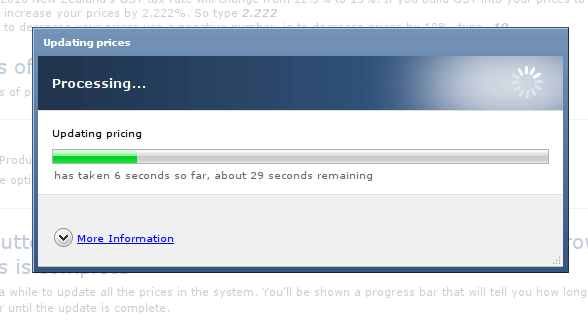 A must-have feature!
“Import” from YAGO
Via the UI
To support, e.g., a new YAGO version
What happens to the “old” data?
Administrator privileges?
Manual updates
Add, edit and deletedata originally takenfrom YAGO
Add, edit and delete user-provided data
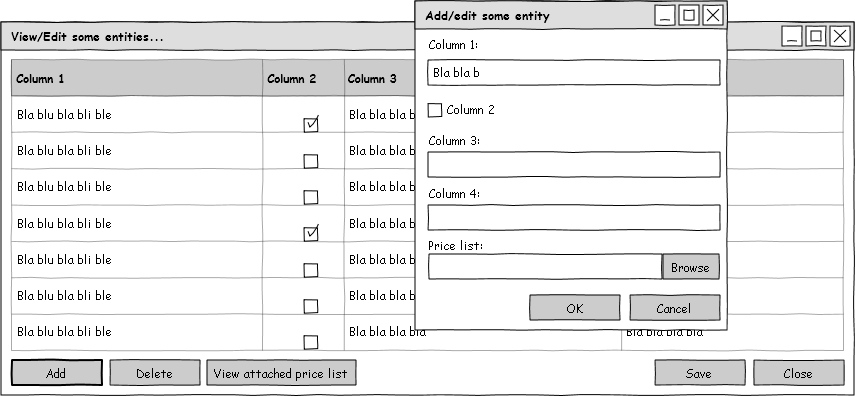 18
In the course Website
Project details
Project examination form and grade guide
http://courses.cs.tau.ac.il/databases/databases201213b/assignments/
19
What to focus on
Database structure
Data – you choose what to take from YAGO
Query efficiency
Editing capabilities
Usability and fault tolerance
20
YAGO data – HowTo
YAGO downloads page - http://www.mpi-inf.mpg.de/yago-naga/yago/downloads.html
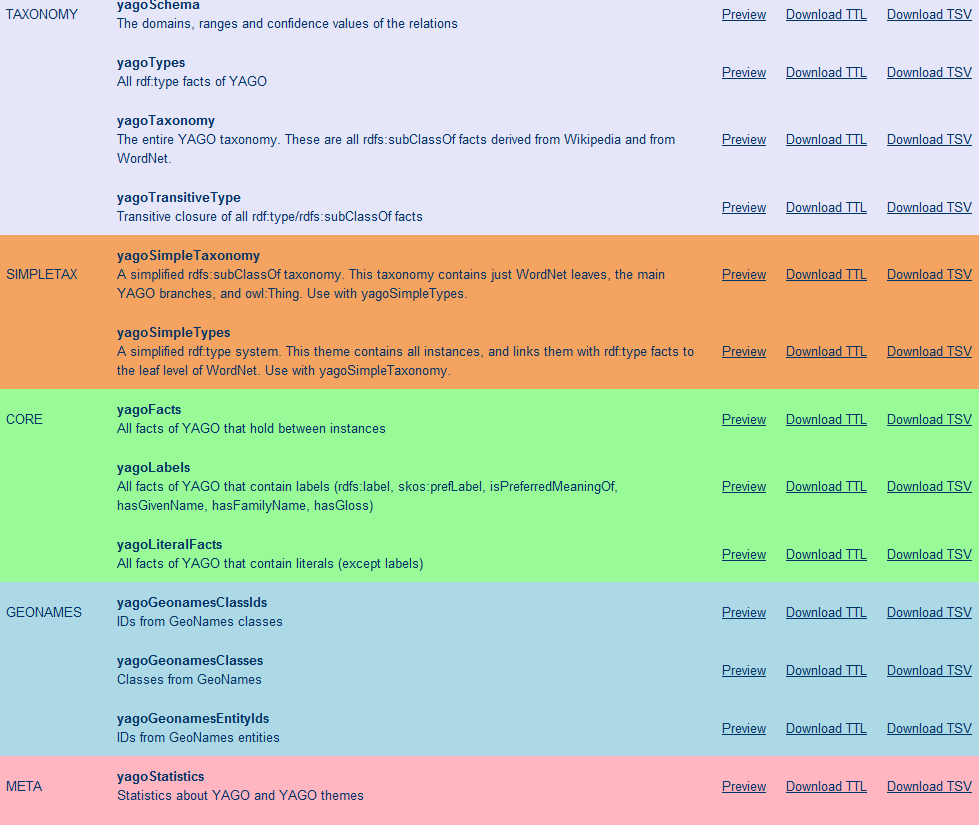 21
YAGO data – HowTo (cont.)
Data comes in TSV format – text with tab-separated fields (also TTL)
Format:    yago-id	entity	relation	entity






YAGO entities and relations are marked by < > (e.g., <Achilles>)
Others are taken from rdf, rdfs, owl, skos… (e.g., rdf:type)
Literals are marked by " "
Strings with optional locale, e.g., "Big tent"@eng
Others with datatype, e.g., "1977-08-16"^^xsd:date, "70"^<m>
See also: http://www.mpi-inf.mpg.de/yago-naga/yago/faq.html
<id_zik11d_88c_ehg9uq>	<A>	rdf:type	<wikicategory_Vowel_letters>
<id_zik11d_88c_w3c6wm>	<A>	rdf:type	<wikicategory_ISO_basic_Latin_letters>
<id_1bsrlah_88c_1s6g79w>	<Alabama>	rdf:type	<wikicategory_States_of_the_United_States>
<id_3ienox_88c_4retae>	<Achilles>	rdf:type	<wikicategory_People_of_the_Trojan_War>
<id_3ienox_88c_1rk49a2>	<Achilles>	rdf:type	<wikicategory_Pederastic_heroes_and_deities>
<id_3ienox_88c_s57m6o>	<Achilles>	rdf:type	<wikicategory_Kings_of_the_Myrmidons>
22
YAGO data – HowTo (cont.)
You can also download just the portions of YAGO2s that you need. Each portion is called a theme. There are 8 groups of themes:
TAXONOMY: All types of entitites, and the class structure of YAGO2s. Moreover, it has formal definitions of YAGO relations. 
SIMPLETAX: An alternative, simpler taxonomy of YAGO.
CORE: Core facts of YAGO2s, such as the facts between entities, the facts containing literals,i.e., numbers, dates, strings, etc.
GEONAMES: Geographical entities, classes taken from GeoNames.
META: Temporally and spatially scoped facts together with statistics and extraction sources about the facts. 
MULTILINGUAL: The multilingual names for entities.
LINK: The connection of YAGO2s to Wordnet, DBPedia, etc.
OTHER: Miscellaneous features of YAGO2s, such as Wikipedia in-outlinks, GeoNames data etc.
23
YAGO data – Taxonomy
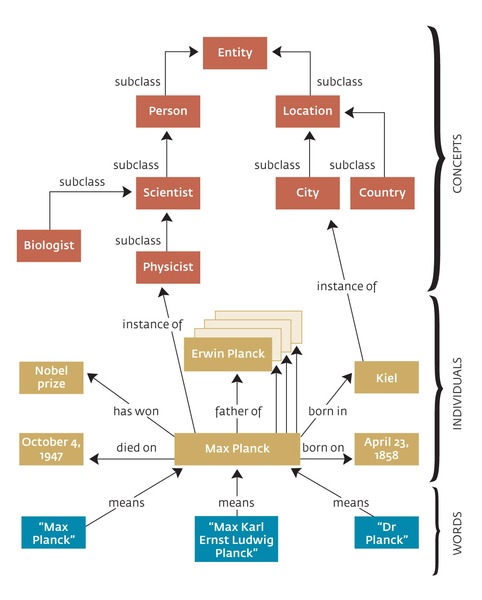 yagoTypes – facts with relation rdf:type - contains the lowest-level classes for each entity
yagoTransitiveType – also contains the higher-level classes
<id_zik11d_88c_ehg9uq>	<A>	rdf:type	<wikicategory_Vowel_letters>
<id_zik11d_88c_w3c6wm>	<A>	rdf:type	<wikicategory_ISO_basic_Latin_letters>
<id_1bsrlah_88c_1s6g79w>	<Alabama>	rdf:type	<wikicategory_States_of_the_United_States>
<id_3ienox_88c_4retae>	<Achilles>	rdf:type	<wikicategory_People_of_the_Trojan_War>
<id_3ienox_88c_1rk49a2>	<Achilles>	rdf:type	<wikicategory_Pederastic_heroes_and_deities>
<id_3ienox_88c_s57m6o>	<Achilles>	rdf:type	<wikicategory_Kings_of_the_Myrmidons>
24
YAGO data - Core
yagoFacts – facts between instances
A complete list of relations – in Taxomony, yagoSchema
<Martin_Sheen> <hasChild> <Charlie_Sheen>
YagoLabels – names of entities.
There may be many labels! use skos:prefLabel
<Martin_Sheen>  skos:prefLabel  "Martin Sheen"@eng
yagoLiteralFacts –other facts with literals 
Often properties of the entity
<Martin_Sheen>  <wasBornOnDate> "1940-08-03"^^xsd:date
25
Example
Assume we work with the sports domain
Create an online application that contains details on teams and players
Users/automatic algorithms will guess game scores, awards, etc.
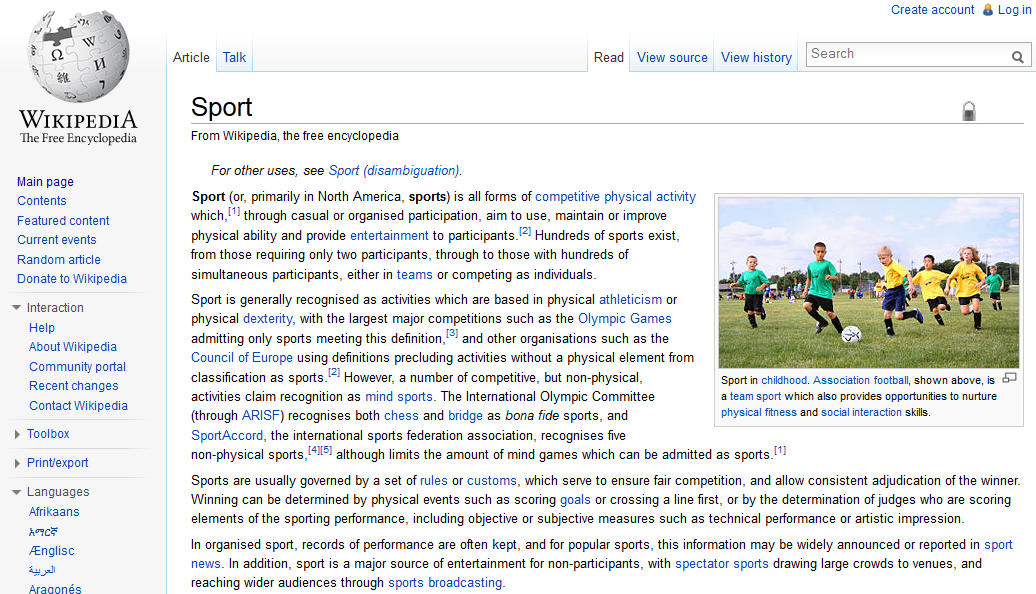 26
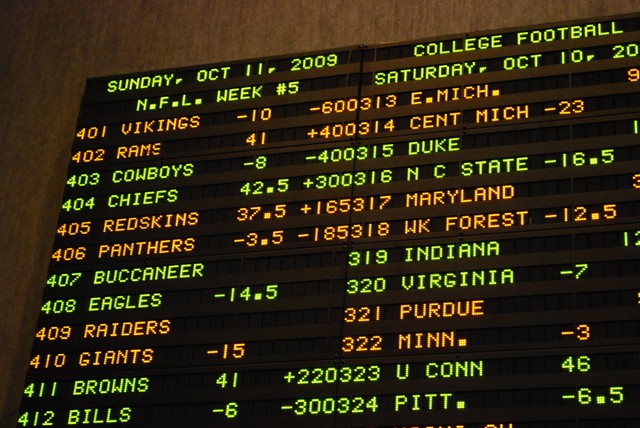 Example
Editing capabilities for YAGO data: add/remove/edit all players, teams, games…
Data of your own: odds, bets…
Your tables:
Players, Teams, Users, Bets
Linking tables: Player_team, User_bets
27
YAGO data – putting it together
We want to create records in the table Player(ID, name, birth date, height)
First, we look in yagoTransitiveType for entities that represent players
We find, e.g.,
<Lionel_Messi>	rdf:type	<wordnet_player_110439851>
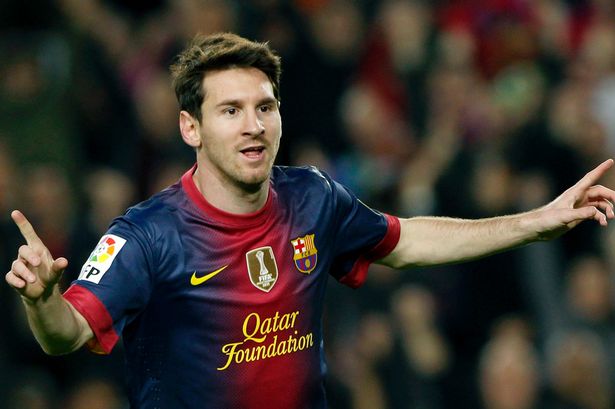 Fixed application parameter
28
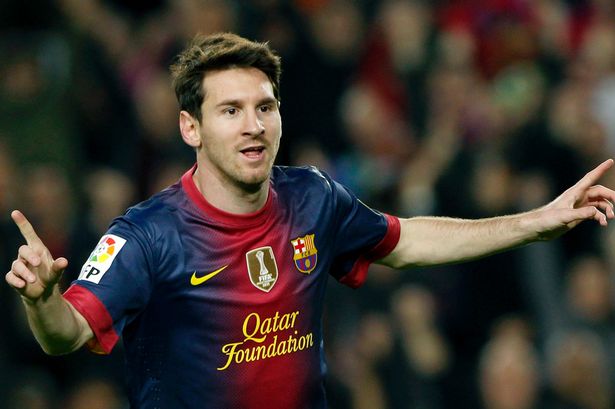 YAGO data – putting it together
Next, we create the properties
ID – e.g., automatically generated (must make sure we do not have Messi in our DB yet!)
Name – from yagoLabels

Birthdate and height – from yagoLiteralFacts
<Lionel_Messi>	skos:prefLabel	"Lionel Messi"@eng
<Lionel_Messi>	<hasHeight>	"1.69"^^<m>
<Lionel_Messi>	<wasBornOnDate>	"1987-06-24"^^xsd:date
29
YAGO data – Flattening process
Read the relevant TSV files
Save only the relevant data in memory or in a temporary table
Join together relevant pieces of data
Insert into the (final) schema tables
30
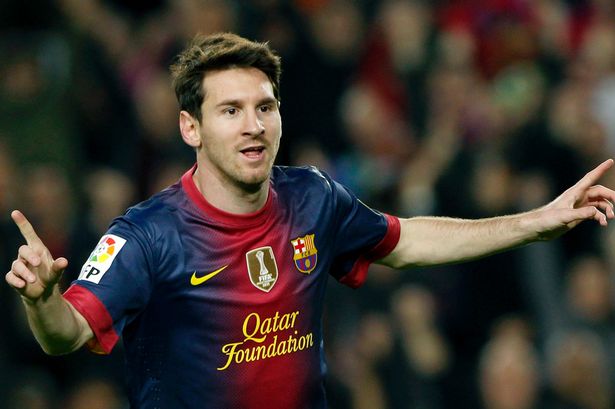 YAGO data – challenges
What do we do when a value is missing?
What do we do when the data in invalid?
What do we do when there is more than one value?
<Lionel_Messi>	<playsFor>	<FC_Barcelona_B>
<Lionel_Messi>	<playsFor>	<FC_Barcelona_C>
<Lionel_Messi>	<playsFor>	<Newell's_Old_Boys>
<Lionel_Messi>	<playsFor>	<Argentina_national_football_team>
<Lionel_Messi>	<playsFor>	<FC_Barcelona>
31
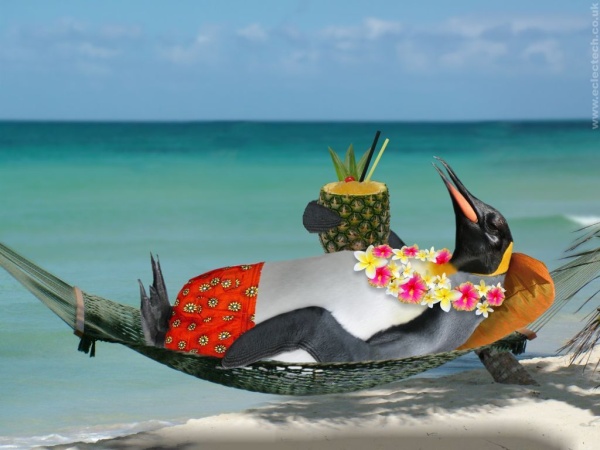 Relaxations
You do not have to fix errors in YAGO’s data (but you can allow the application users to do so)
You can choose an arbitrary value if there are many (where this makes sense! playsFor can be many-to-one, actedIn cannot)
You can use an additional data source to complete missing data (must be freely available)
32
Past years projects
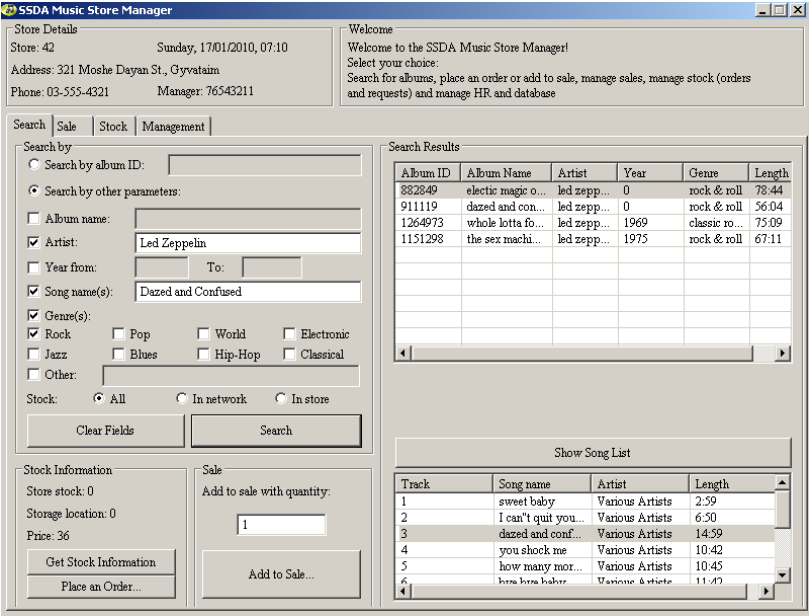 33
Past years projects
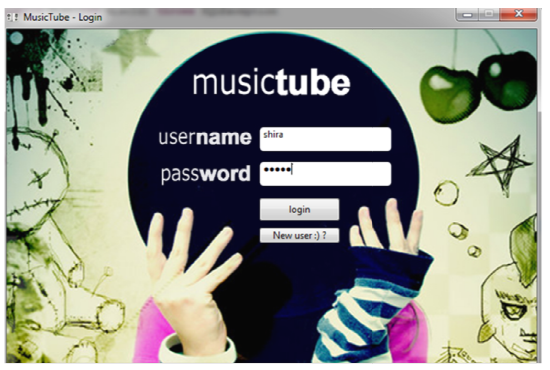 34
Past years projects
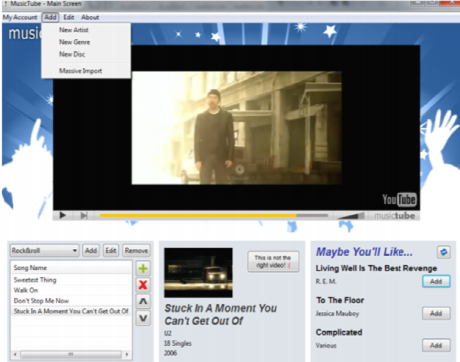 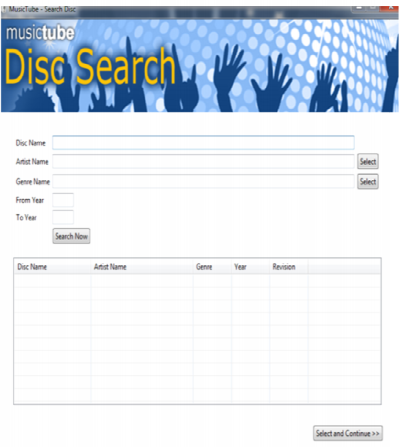 35
Past years projects
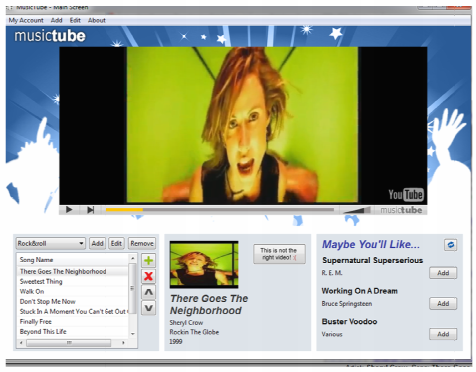 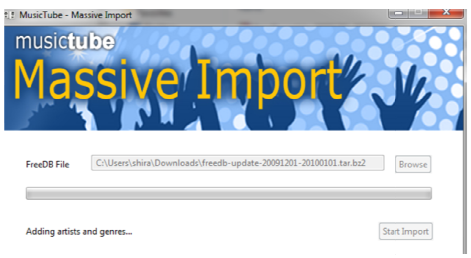 36
Past years projects
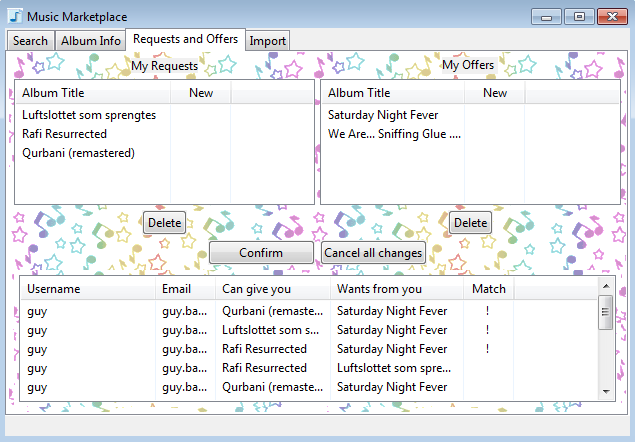 37
Tips
First:	- understand the data format.		- understand what you want to do.		- find relevant data and relations.
Be flexible: work with what you have!
Database key should always be an INTEGER.
Don’t forget to support manual edit of the data (add/update/remove) – e.g., artists/categories/values…
Configuration – for DB connection, OS, etc.
Database Project - Bureaucracy
Hard work, but a practical experience.

Work in groups of 4

Submission database is MySQL in TAU

Java, SWT (or Swing/AWT)

Thinking out of the box will be rewarded
Database Project - Requirements
(at least) 150K records table
But could be much more!

Also see the course website for full instructionshttp://courses.cs.tau.ac.il/databases/databases201213b/assignments/
Time schedule
April 9th – Project distribution

April 18th – Last date for submitting the team member names

May 21st – “Project days”
I will meet with each group
You need to prepare: DB design, preferably have data in the school DB, work plan – what is left to do, who does what and when, optional – presentation or demonstration
June 18th – Project due!
Aim to submit a week before, to avoid network crushes, mysterious illnesses…
41
DB Project
בהצלחה!
42